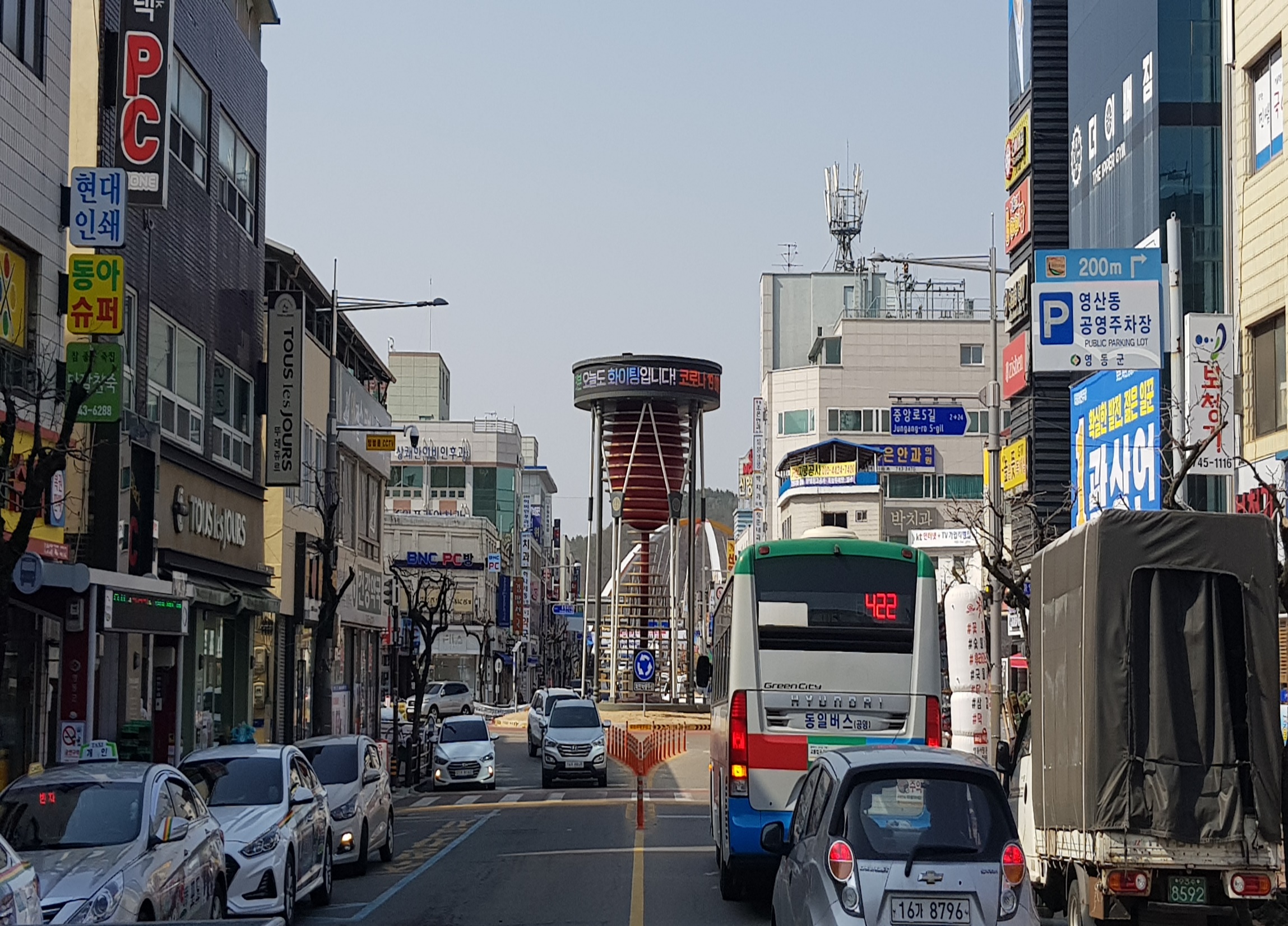 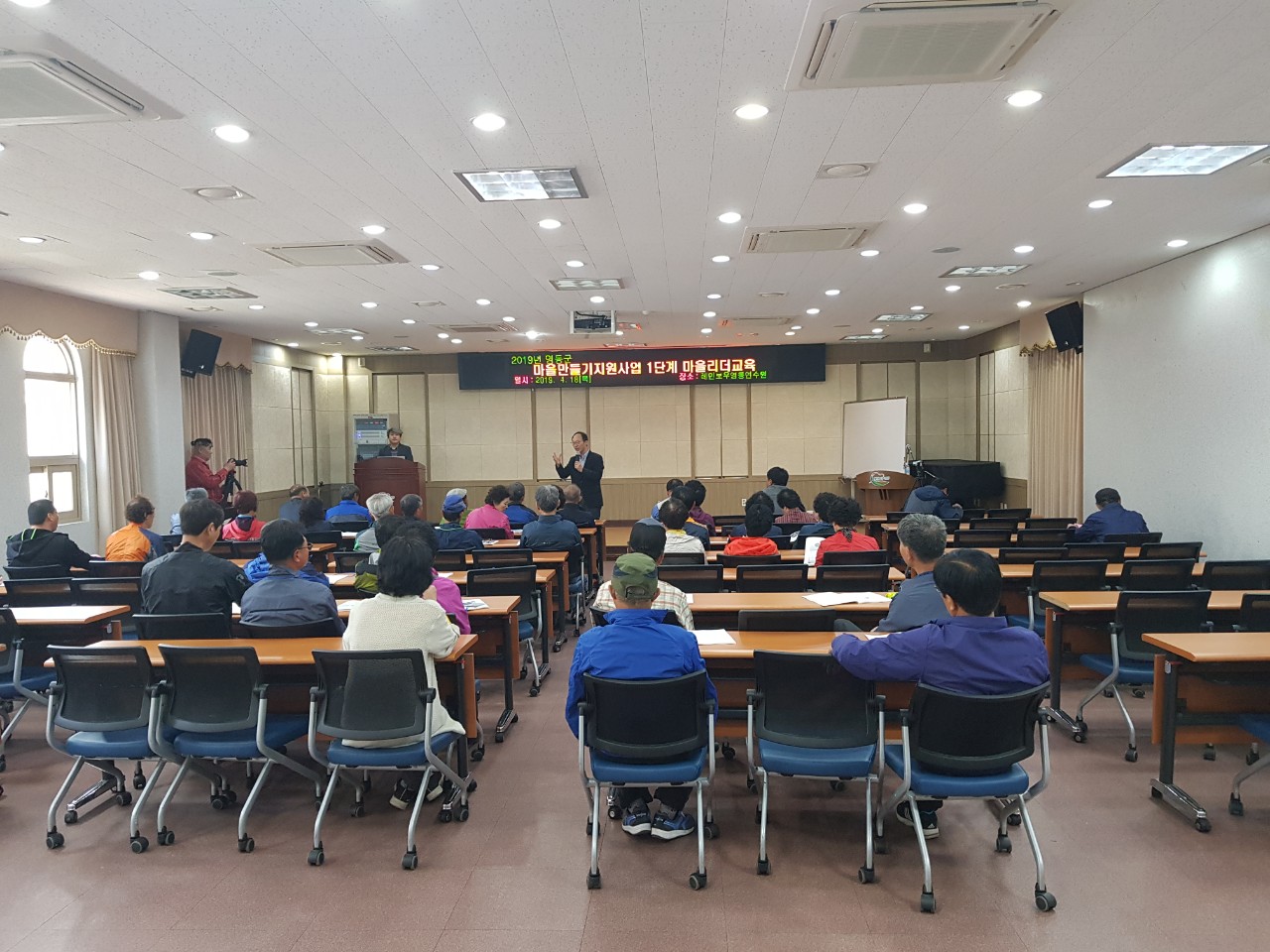 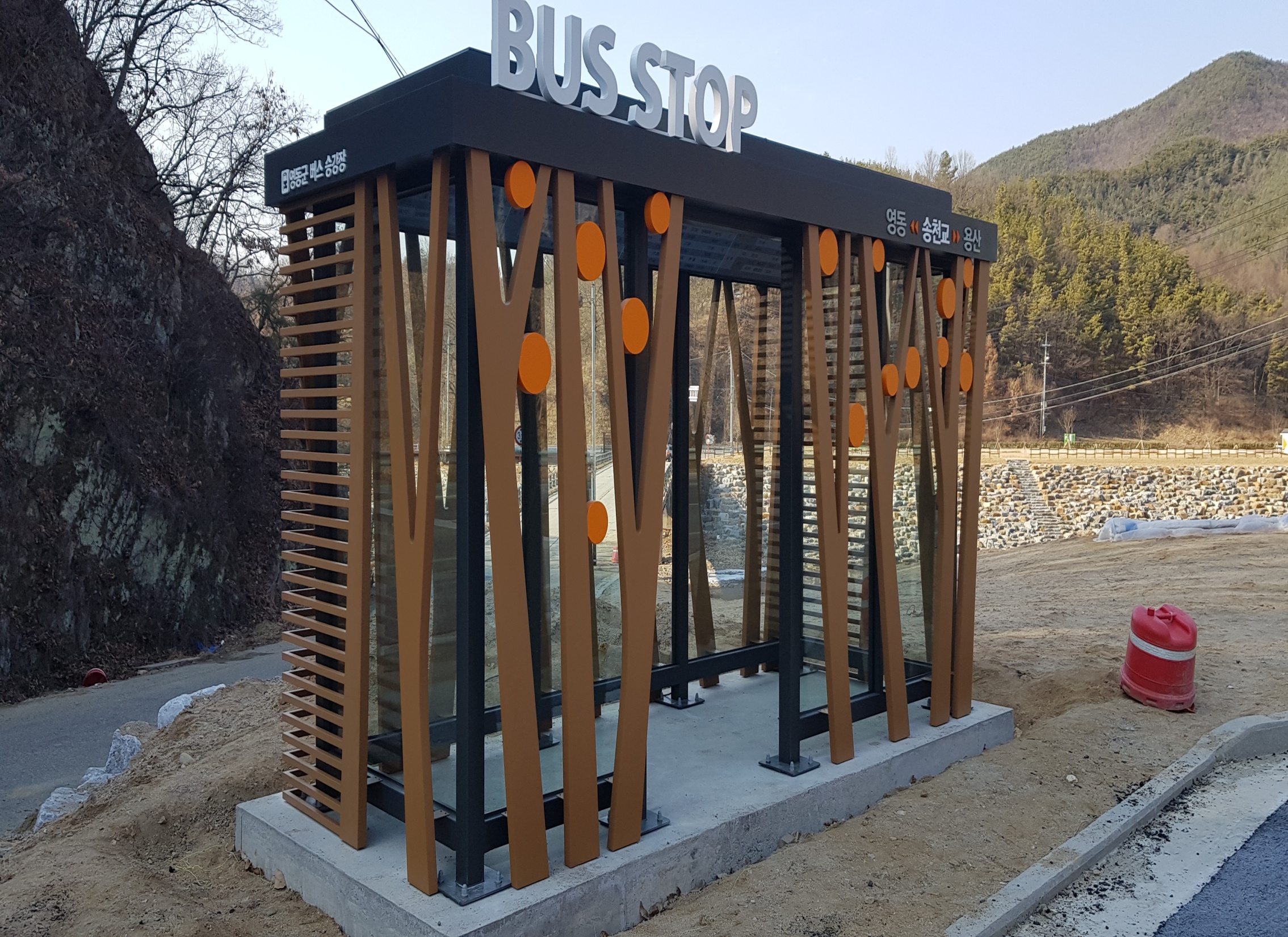 [Speaker Notes: 먼저, 지금의 옥천입니다.]
11-1. 19번국도 확장에 따른 가로등 이설
기  간 : 5. 1 ∼5. 29
사업량/사업비 : 가로등 6기/10백만원
내  용 : 19번국도 확장에 따른 지장 가로등 이전설치
11-2. 주차장 조성사업  추진       
신규 : 계산동 제1 공영주차장 외 3개소                               /실시설계용역 완료
준공 : 매천리 공영주차장 조성사업    
마을단위 소규모 주차장 : 최종 사업대상지 선정
용두교 하상주차장 : 방호벽 도색 및 차선도색 공사 준공
11-3. 버스승강장 신규 설치 
위      치 : 영동읍 당곡리 산 15-4 외 9개소 
사업내용 : 기초포장 및 승강장 설치
일시/금액 : 5월 중/8,000만원
11-4. 버스승강장 쿨링포그 시스템 설치      
위치 : 영동읍 버스승강장  9개소    
일시/금액 : 5월 중/75,000천원
11-5. 초강교 인도교 설치공사 추진
161백만원 / 확장인도교, 교량난간 설치 
내   용 :  계약  및  착공
11-6. 매곡면(옥전리) 도로건설공사 추진
500백만원 / 진입도로 개설 ( L=0.121km, B=6.0(5.0)m ) 
내   용 :  편입토지ㆍ지장물 감정평가 및 보상협의
11-7. 가리 재해위험지구 정비사업 추진
위      치 : 영동읍 가리 일원
사 업  비 : 500백만원
추진내용 : 저수지 위치 선정을 위한 주민 설명회
11-8.재해위험지해위험저수지정비사업 추진
추풍령면 구리기저수지외 4개소
사 업 비 : 280백만원
추진내용 : 실시설계 용역 집행
11-9. 수리시설 정비사업 추진(1회추경)
대      상 : 영동읍 오탄리외 5개지구
사 업 비 : 400백만원
추진내용 : 실시설계 용역 집행
11-10.‘21년 시군역량강화 공모사업 신청 
5.  15. / 4억 / 농림축산식품부
1-2.  1단계 마을만들기 지원사업 추진
4월 ~ 6월 / 8개 마을 / 마을별 4,600천원
마을 경관 개선 및 공동체 활성화 지원